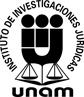 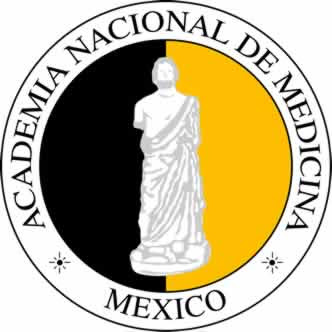 Academia Nacional de medicina





                                             



Dr. Fernando Cano Valle
La salud universal… Una Entelequia
La solidaridad, está bien; pero no es suficiente”.
La cobertura universal de salud se define como el resultado deseado del funcionamiento del sistema de salud, un contexto en el que cualquier persona que necesite acceder a los servicios de salud (promoción, prevención, tratamiento, rehabilitación y servicios paliativos) pueda hacerlo, sin que ello suponga dificultades financieras. 

“Monitoreo del progreso hacia la cobertura universal de salud a nivel nacional y global. Marco de trabajo, medidas y metas. Mayo de 2014. Organización Mundial de la Salud, grupo del Banco Mundial, organización Mundial de la Salud y Banco Internacional de Reconstrucción y fomento /el Banco Mundial 2014. (www.who.int) (http://www.who.int/about/licensing/copyright_from/en/index.html). Pág. 1
 

 
“
Ante la entelequia, es posible advertir dos enfoques: uno, como cosa irreal que no puede existir en la realidad; se relaciona con la utopía. El segundo  enfoque se refiere a cosa real que lleva en sí el principio de su acción y que tiende por si misma a su fin propio. Convierte la posibilidad en realidad.
Gasto per cápita 2017
WWW.Transparenciapresupuestaria.gob.mx
Gasto en salud % PIB
WWW.Transparenciapresupuestaria.gob.mx
Gasto total en salud
OMS Banco Mundial 1998
- La separación entre las áreas de financiamiento y las áreas de  atención médica.-Alentar el financiamiento y la oferta privada de seguros.- Alentar la investigación de servicios clínicos del sector privado.
Los sistemas fragmentados de salud, con su acceso compartimentalizado ligado a las fuentes y mecanismos de financiamiento han creado una segmentación desigual de la población en lo concerniente a su cobertura por los servicios de salud. 

George ALleyne, 7 de octubre de 1932 (edad 84), Babados Educación: Universidad de las Indias Occidentales. Born in St. Philip, Barbados, on 7 October 1932) served as United Nations Special Envoy for HIV/AIDS in the Caribbean region 2003-2010. He was appointed to the position by UN Secretary-General Kofi Annan in February 2003.
EL PROGRESO SE HA VISTO OBSTACULIZADO POR UNA SERIE DE FACTORES ENTRE LOS QUE DESTACAN:
La falta de voluntad política
La falta de equidad en el acceso a todos los elementos de atención primaria de salud,
La persistente baja consideración de las mujeres.
El desarrollo económico lento,
La dificultad para conseguir una acción intersectorial en materia de salud.
La distribución desequilibrada de los recursos humanos y el escaso apoyo a los mismos,
La inadecuación generalizada de las actividades de promoción de la salud,
Los sistemas deficientes de información sanitaria,
La contaminación, la insuficiente inocuidad de los alimentos y la falta de suministro de agua salubre y de saneamiento,
Los rápidos cambios demográficos y epidemiológicos, 
La inadecuada asignación y utilización de los recursos para tecnologías costosas,
Los desastres naturales y producidos por el hombre. 
 
George ALleyne, 7 de octubre de 1932 (edad 84), Babados Educación: Universidad de las Indias Occidentales. Born in St. Philip, Barbados, on 7 October 1932) served as United Nations Special Envoy for HIV/AIDS in the Caribbean region 2003-2010. He was appointed to the position by UN Secretary-General Kofi Annan in February 2003.
Salubridad y Política
La esperanza de vida como un indicador social se ha incrementado exponencialmente de 36 años en 1910  a 75.5 en 2010, sin embargo esa esperanza de vida no se ha incrementado en los mismos términos para todos, hay lacerantes diferencias, el pobre vive menos.
En la transformación del Consejo Superior de Salubridad a Consejo de Salubridad General, entidad surgida de la Constitución de 1917, los años comprendidos entre 1917 y 1926 pueden considerarse como un periodo de ambigüedades e indefiniciones.
Mientras más honda es una reforma, más rudamente se defienden los intereses creados. Ignacio Chávez.

	Ignacio Chávez a cien años de su naciemiento, Valdés Olmedo Cuauhtémoc, Colegio Naciona, México 1997. pág. 85.
El ejemplo de Ignacio Chávez si bien fue precedido de notables médicos, su figura incidió en el arte de la curación, como en la salud pública y fue referente, vida ejemplar y valor. Ante decisiones de grandes médicos que acompañaron o siguieron a Ignacio Chávez en su andar.
“Es posible advertir que se abre en México una nueva perspectiva para los servicios de salud y para el federalismo”. Puede afirmarse que a través del Sistema Nacional de Salud será posible imprimir nueva vitalidad al Sistema Federal Mexicano. 

Dr. Diego Valadez.
“La Constitución de 1917 ha asegurado décadas de paz social, ha permitido la creación de una importante clase media, ha asegurado a millones de trabajadores un mínimo de existencia digna, ha presidido el espectacular crecimiento demográfico sin que éste destruya al país, aunque sí lo ha entorpecido grandemente, y ha impulsado el mejoramiento de la población en educación, salud, habitación y oportunidades de superación personal”. 
 Dr. Jorge Carpizo.
Los Planes Nacionales de Desarrollo
Análisis 1983- 2013 – 2018

El análisis exhaustivo de los últimos 3.5 años de los planes de desarrollo y los programas sectoriales de salud nos muestran serias deficiencias y nula conectividad.
La atención efectiva a los derechos humanos implica políticas públicas que dispongan de una fuente presupuestal de ingresos fiscales recurrentes para cubrir los costos. O bien, una hacienda pública con buenas intenciones de acuerdo con las necesidades de la sociedad mexicana.
Es necesario repensar el propósito de las políticas públicas en salud a la luz y necesidad imperiosa de los derechos humanos, la sinergia virtuosa de los derechos humanos representa la semilla del análisis moderno de las políticas públicas en salud, cuyas respuestas hasta el momento han sido insuficientes.
 
El Péndulo de la medicina el doble péndulo de la salud Urge una reforma en el sistema de salud, Cano Valle Fernando, Pantoja Nieves Mónica, Sánchez Miguel Martha, Editorial Prado, Instituto de Investigaciones Jurídicas de la UNAM, 2017, pág. 123, 124.
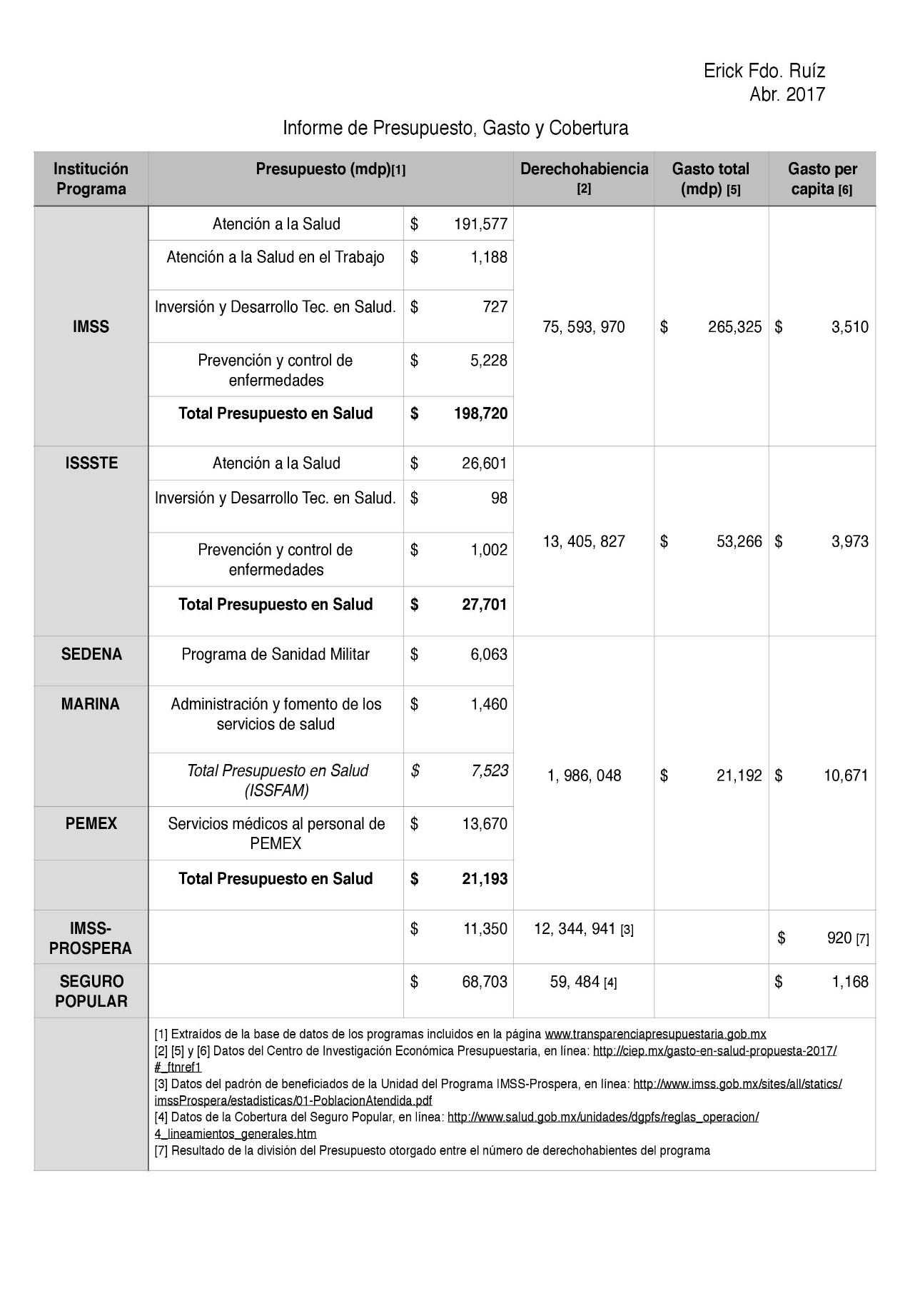